Aroma compounds
OUTLINE
Definition
Threshold Value
Aroma Value
Off Flavor
Aroma Defects
Individual Aroma Compounds
WHAT ARE AROMA COMPOUNDS?
A chemical compound has a smell or odor when two conditions are met: 
The compound needs to be volatile 
Sufficiently high concentration 
OR
“Aroma substances are volatile compounds which are perceived by the odor receptor sites of the smell organ.”
THRESHOLD VALUE
“The lowest concentration of compound that is just enough for the recognition of its odor is called the odor threshold.”
AROMA VALUE
“Compounds with high aroma value contribute to the aroma of food.”
			Ax = cx/ax
Ax= Aroma Value
cx= Conc. of compound X
ax= Odor threshold of compound X
OFF-FLAVOR/TAINTS
An off-flavor can arise through 
Foreign aroma substances
Loss of key odorants 
Concentration ratio of individual aroma substance
Not present in food
Aroma Defect
Food Processing
Food Storage
Food of Animal Origin
Plant Food
FOOD PROCESSING
Thermal Treatment
Canning
Disinfection
Fermentation Defects
Preservation
PLANT FOOD
Environmental Pollution
Biocides
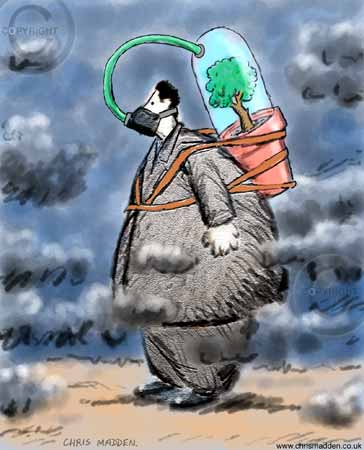 FOOD STORAGE
Microbial Deterioration
Reactions of Food Constituents
Oxidation
Non-enzymatic browning
Transfer of Aroma Compounds
Packaging
INDIVIDUAL AROMA COMPOUNDS
Cyclic Terpenes
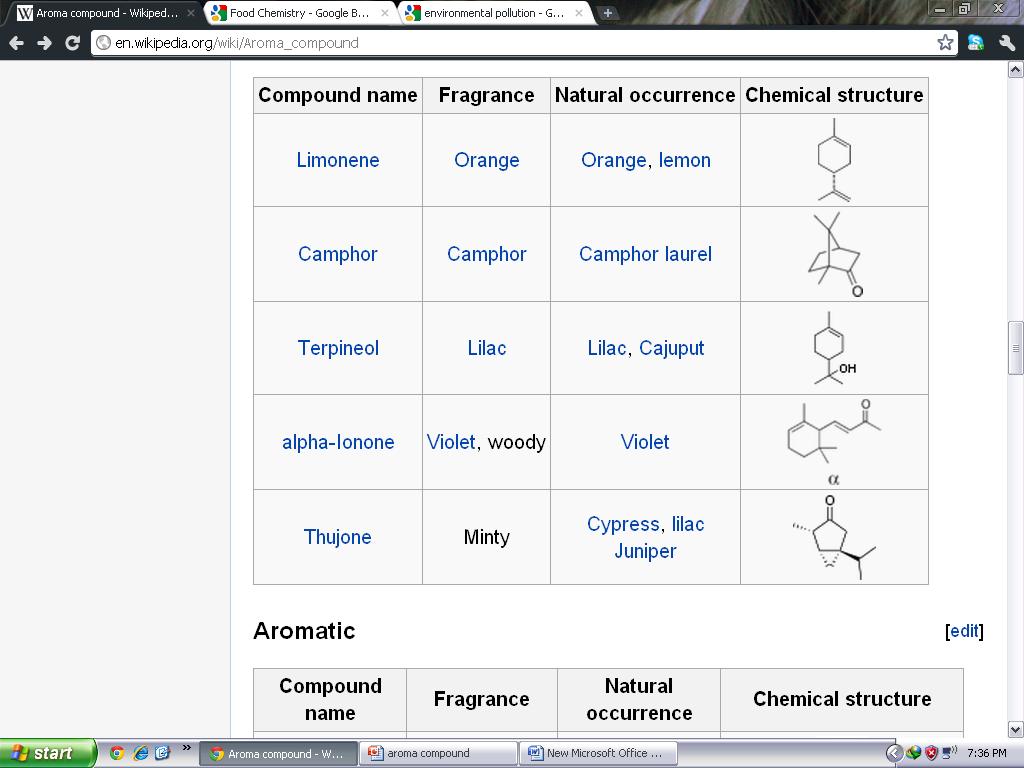 ESTERS
Aromatic
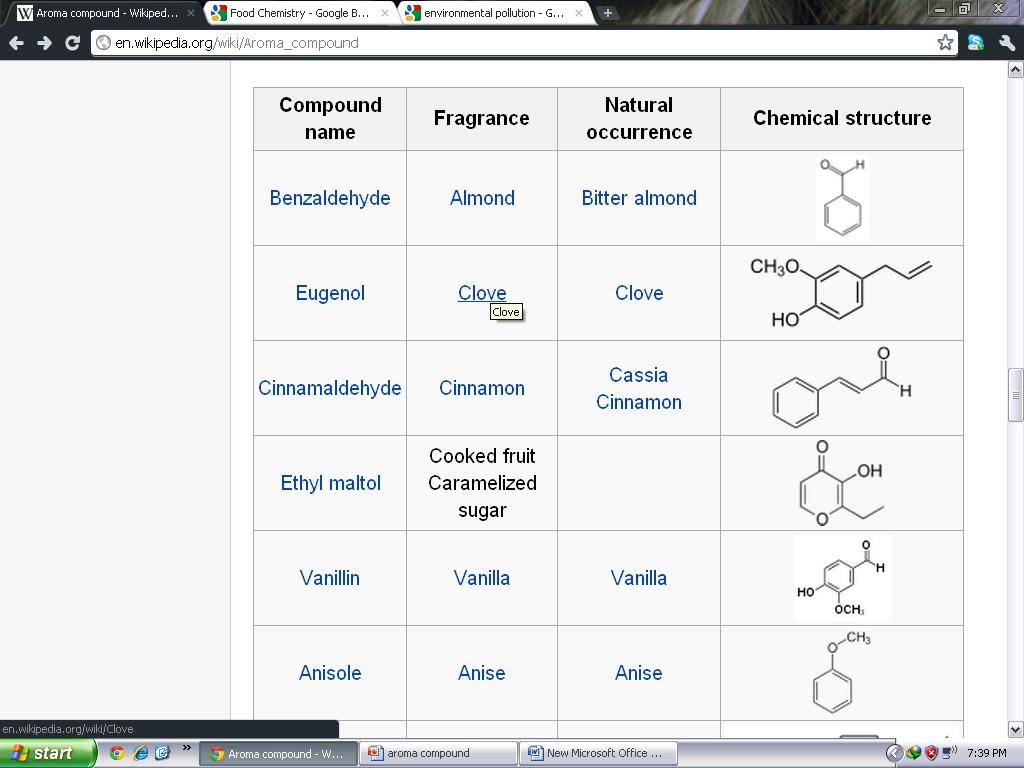 LINEAR TERPENES
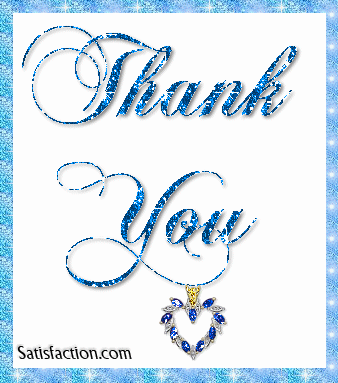 MUNEEB KHAN